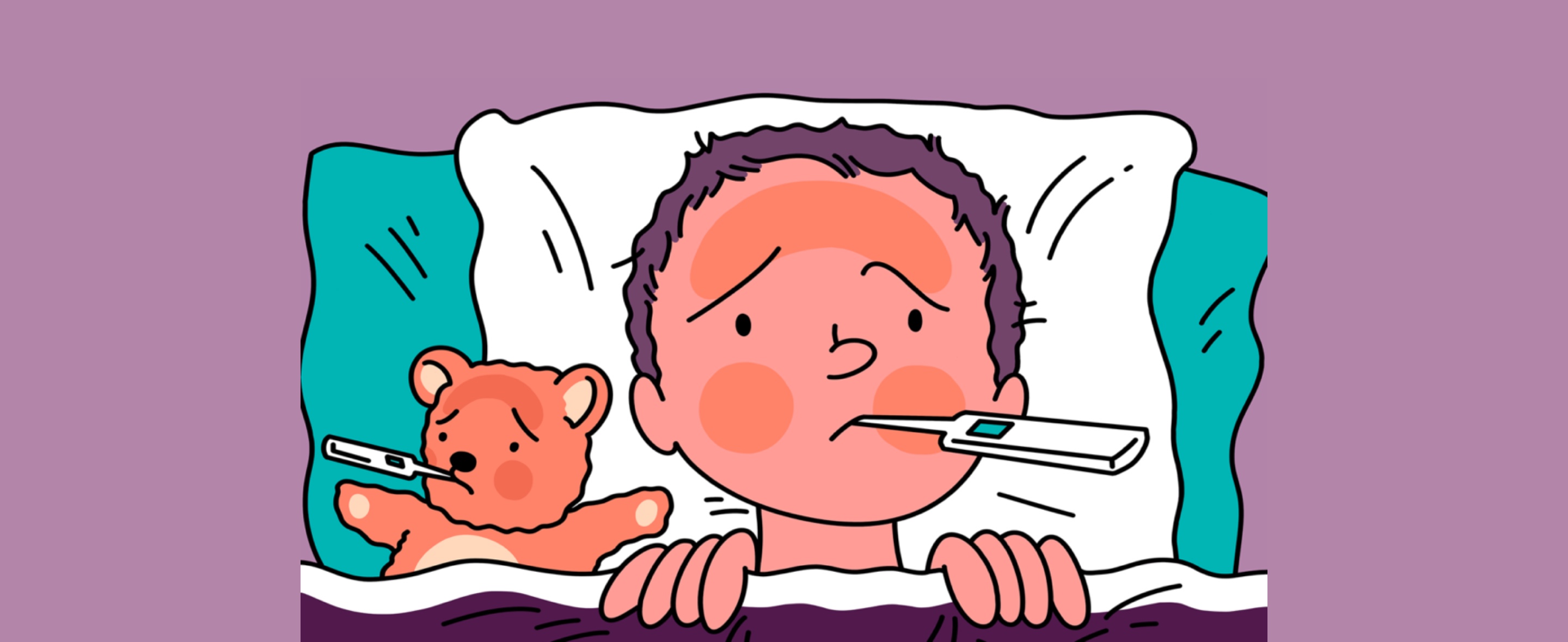 Fever Associations
By Dr/ Amr Ahmed Hamed
Lecturer of Tropical Medicine and Gastroenterology 
Faculty of Medicine Sohag University
Agenda
Fever with jaundice
Fever with sweating
Fever with rigors
Fever with hepatomegaly
Fever with relative bradycardia
Fever with splenomegaly
Fever with rash
Fever with lymphadenopathy
Fever with sweating
Infectious causes:
Brucellosis may be liters / day .
Tuberculosis.
Malaria.
Toxemia, septicemia, puerperal sepsis, and closed abscesses.

B.   Non-infectious causes:
Hodgkin’s lymphoma (Pel-Ebstein fever).
Rheumatic fever.
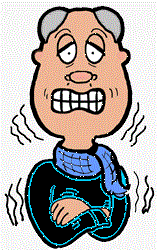 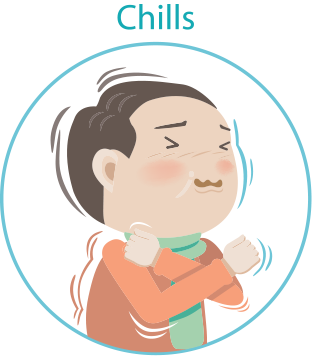 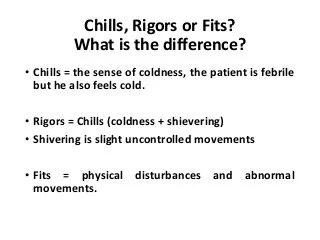 Fever with rigors
Rigors (i.e., bed-shaking chills) indicate sudden onset of fever

Rigors often mark the onset of bacterial infection, typically bacteremia, although they may occur in other clinical situations
Fever with rigors
A.  infectious causes:
1. Bacterial:
Acute pyelonephritis. 
Lobar pneumonia
Meningitis
Cholangitis
Acute bacterial endocarditis.
Pyogenic abscess (rigors are repeated).
Fever with rigors
2. Viral:
COVID-19
Influenza
3. Parasitic:
Malaria (rigors are repeated (with release of merozoites from R.B.Cs)
Amoebic hepatitis

B.  Non-infectious causes:
Drug-induced fever 
Transfusion reaction
Heat stroke
Fever with relative bradycardia
Relative bradycardia is defined as pulse temperature dissociation.

Every rise in temperature by 1° C is usually accompanied by increased heart rate by 10 beats/minute

In some fevers,  this relation is not kept, and pulse is relatively slow.
Fever with relative bradycardia
A. infectious causes:
1. Bacterial:
Typhoid fever
Leptospirosis

2. Rickettsial: Q-fever

3. Viral: viral hemorrhagic fevers (yellow fever, dengue).
Fever with relative bradycardia
4. Parasitic:
Malaria
Chagas disease

B. Non-infectious causes:
Lymphoma.
Drug induced fever.
Factitious fever.
Fever with rash
A. Infectious causes:
1. Bacterial:
Bacterial Meningitis
Scarlet fever
Enteric fever (rose spots: uncommon finding(

2. Rickettsial: typhus and rickettsioses
Fever with rash
3. Viral:
Viral hemorrhagic fever 
Acute HIV infection
Measles
Varicella-zoster virus infection (chickenpox or herpes zoster )
Infectious mononucleosis

4. Parasitic: acute schistosomiasis
Fever with rash
B. Non-infectious causes:
Blood diseases as purpura 
Drug induced fever


C. Skin diseases: e.g., impetigo, infected eczema, syphilis, etc.
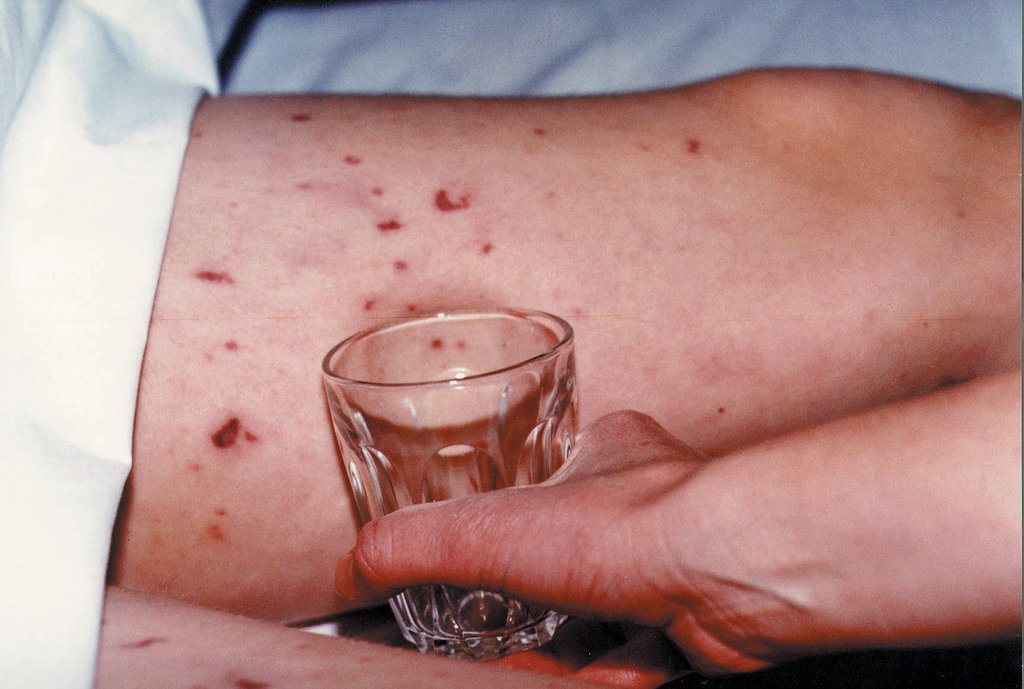 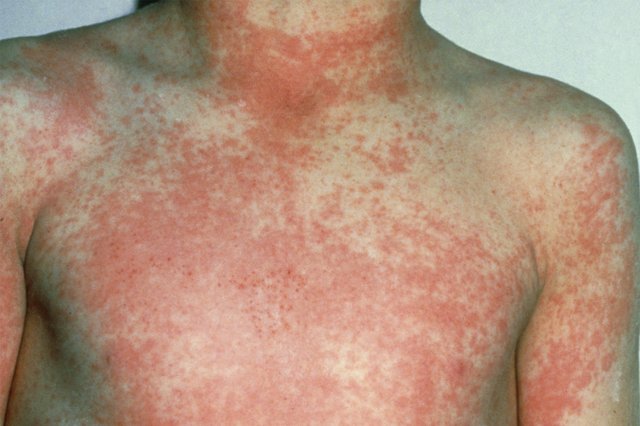 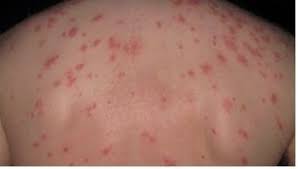 Meningococcal septicemia (glass test)
Rose spots (typhoid fever)
Scarlet fever rash (sandpaper like skin)
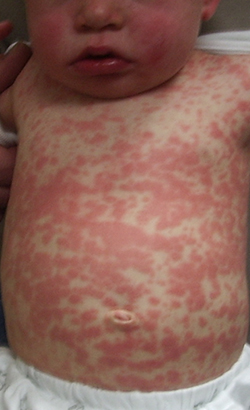 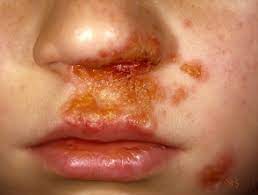 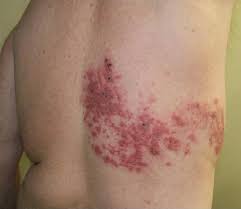 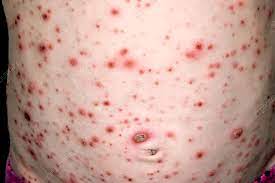 Impetigo
Heroes zoster rash
Chickenpox rash
Measles rash
Fever with jaundice
A. Hepatocellular jaundice:
1. Viral infections:
Acute viral hepatitis
Yellow fever
Infectious mononucleosis

2. Bacterial infections:
Leptospirosis 
Septicemias

3. Parasitic infections: Amoebic hepatitis

4. Liver cirrhosis with liver cell failure
Fever with jaundice
2. Cholestatic jaundice: 
Cholangitis 

3. Hemolytic jaundice: 
Malaria (Black water fever) 
Sickle cell crisis with infective trigger.
Fever with hepatomegaly
A. Tender liver:
Acute viral hepatitis
Amoebic hepatitis
Pyogenic liver abscess
Leptospirosis (Weil's disease)
Liver metastasis
Fever with hepatomegaly
B. Non-tender liver:
Bacterial infections: Tuberculosis, Typhoid fever, brucellosis
Viral infections: infectious mononucleosis
Parasitic infections:  malaria, Kala azar, acute bilharziasis (Katayama fever)
Blood diseases: lymphoma, leukemias
Fever with splenomegaly
A. Infectious causes:
1. Bacterial : 
Typhoid fever
Brucellosis
Tuberculosis 
Subacute bacterial endocarditis
Septicaemia
Splenic abscess
Fever with splenomegaly
2. Viral:
Infectious mononucleosis
Cytomegalovirus infection

3. Parasitic: 
Malaria
Toxoplasmosis
Kala-azar 
African trypanosomiasis (Sleeping sickness)
Acute stage of American trypanosomiasis.
Fever with splenomegaly
B. Non-infectious causes: 
1. Blood diseases: Leukaemia, lymphoma

2. Collagen diseases: Systemic lupus erythematosus(SLE), Still's disease, Felty's syndrome

3. Others : Ulcerative colitis
Fever with lymphadenopathy
A. Infectious causes:
1. Bacterial:
Tuberculosis (cervical adenitis)
Brucellosis
Pyogenic lymphadenitis (draining a septic focus)
Diphtheria
Plague
Fever with lymphadenopathy
2. Viral:
Infectious mononucleosis (triad of fever, tonsillar pharyngitis, and lymphadenopathy).
Acute HIV (fever, generalized lymphadenopathy, sore throat, rash)
Fever with lymphadenopathy
3. Parasitic:
Toxoplasmosis
African trypanosomiasis (Winterbottom sign)
Acute stage of American trypanosomiasis.
Acute bilharziasis (Katayama fever)

B.Non-infectious:
Blood Diseases: Acute leukemias, chronic lymphcytic leukemia,
Hodgkin's disease
Cholagen disease: SLE, Still's disease, Felty's syndrome
Metastatic malignancies
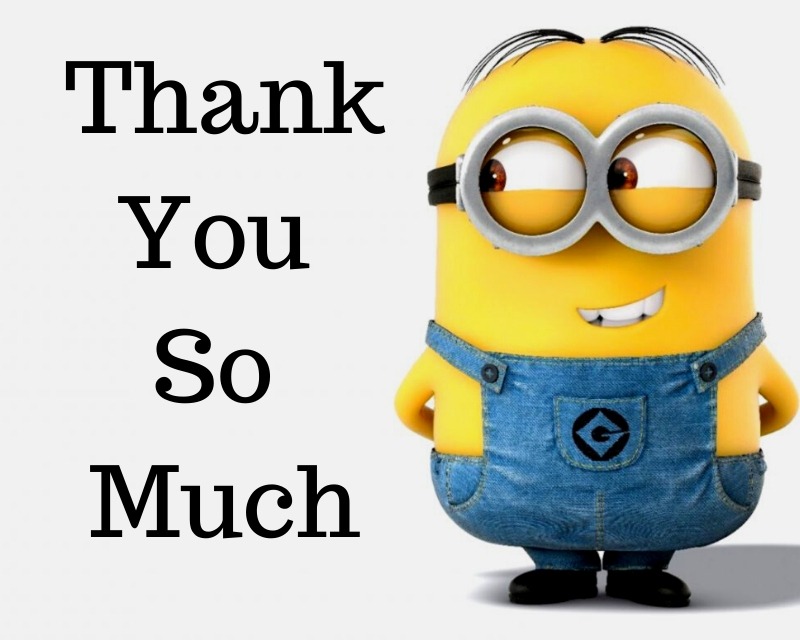